APPROACH TO THE TREATMENT OF         INFLAMMATORY  POLYARTHRITIS
DR.AFSAR SAYEEDA
                                                                       FRCP
                                 CONSULTANT INTERNIST & RHEUMATOLOGIST 
                                  HEAD, CLINICAL TEACHING UNIT .
                                    KING KHALID UNIVERSITY HOSPITAL 
                                        KSUMC, RIYADH, KSA .
CAUSES OF  INFLAMMATORY POLYARTHRITIS
INFECTIONS  - VIRAL/ BACTERIAL (H PARVOVIRUS B19, CMV,CSV.HEPB.HIV,EBV,MUMPS,VZV ,ADENO.ENTERO.HHV)
STAPH AUREUS, GONORRHOEA,GRAM NEGATIVE BACILLI 
                          DIRECT/INDIRECT( REACTIVE ARTHRITIS-SHIGELLA,SALMONELLA,CHLAMYDIA, YERSINIA,CAMPYLOBACTER,GROUP A STREPTOCOCCI, TROPHEREMA WHIPPELI ,WHIPPLES, INFECTIVE ENDOCARDITIS )

SYSTEMIC RHEUMATIC DISEASE –RA/SLE/AOSD/JRA
CRYSTAL INDUCED ARTHRITIS -Gout / Pseudogout 
SYSTEMIC VASCULITIDES –HSP/PAN/WG
SERONEGATIVE SPONDYLOARTHROPATHEIS - Psoriatic arthritis , 
                                                                          IBD related (enteropathic) ,
                                                                          Reactive arthritis &
                                                                          Ankylosing Spondylitis
INFLAMMATORY VS NONINFLAMMATORY
INFLAMMATORY
NONINFLAMMATORY
MORNING STIFFNESS OF MORE THAN AN HOUR
LOW GRADE TEMPERATURE, FATIGUE, SKIN RASH
SIGNS OF INFLAMMATION- RUBOR ( REDNESS)
WARMTH( CALOR). SWELLING( EFFUSION-TUMOUR), TENDERNESS( DOLOR) LOSS OF FUNCTION.
LABS –ESR, CRP ,ANAEMIA OF CHRONIC DISEASE, RF, ANTICCP, ANA….
X RAYS- EROSIONS, UNIFORM JOINT SPACE NARROWING.
SYNOVIAL FLUID ANALYSIS -> 2000(NONINFECTIOUS), > 50000( INFECTIOUS)PREDOMINANTLY NEUTROPHILS.
LESS THAN AN HOUR

BONY PROLIFERATION – HEBERDENS NODES, BOUCHARDS NODES)

NORMAL LABS
JOINT SPACE NARROWING, SUBCHONDRAL SCLEROSIS,OSTEOPHYTES .
SYNOVIAL FLUID < 200 CELLS  50% NEUTROPHILS
RHEUMATOID ARTHRITIS
ACUTE AND CHRONIC INFLAMMATION IN SYNOVIUM CAUSING PROLIFERATION AND DESTRUCTION OF JOINT TISSUES.

TO ACHIEVE THE BENEFITS OF INTERVENTION WITH EARLY DMARDS DEPENDS THE DIAGNOSIS OF RA AS EARLY AS POSSIBLE.

RECOGNISE RA EARLY BEFORE IRREVERSIBLE JOINT INJURY OCCURS.
THE GOALS OF RA TREATMENT ARE TO:

STOP INFLAMMATION(PUT DISEASE IN REMISION)

RELEIVE SYMPTOMS

PREVENT JOINT AND ORGAN DAMAGE

IMPROVE PHYSICAL FUNCTION AND OVERALL WELLBEING

REDUCE LONG TERM COMPLICATIONS
NONPHARMACOLOGIC THERAPIES
PATIENT EDUCATION
REST,EXERCISE,PHYSICAL AND OCCUPATIONAL THERAPY
NUTRITIONAL AND DIETARY COUNSELLING
INTERVENTIONS TO DECREASE THE CV RISKS, eg: SMOKING CESSATION
IMMUNISATIONS TO DECREASE THE INFECTIOUS COMPLICATIONS OF IMMUNOSUPPRESSIVE THERAPIES.
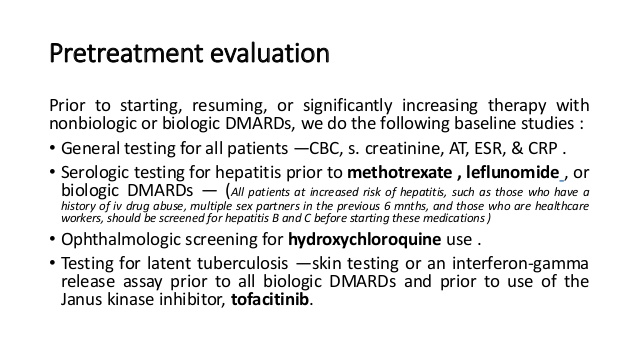 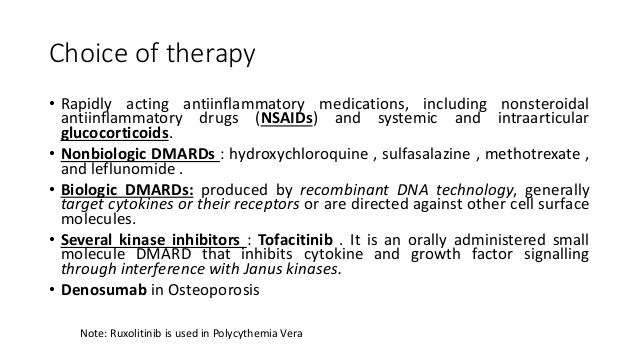 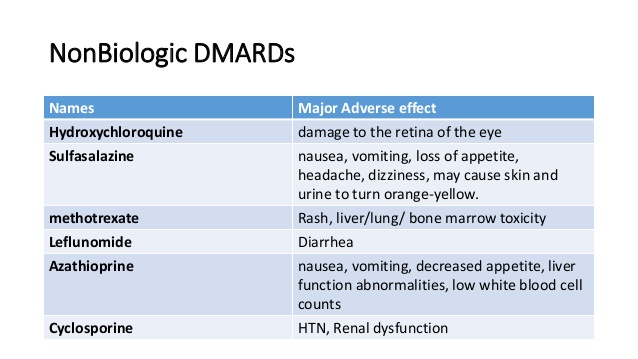 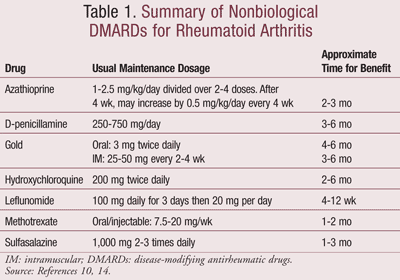 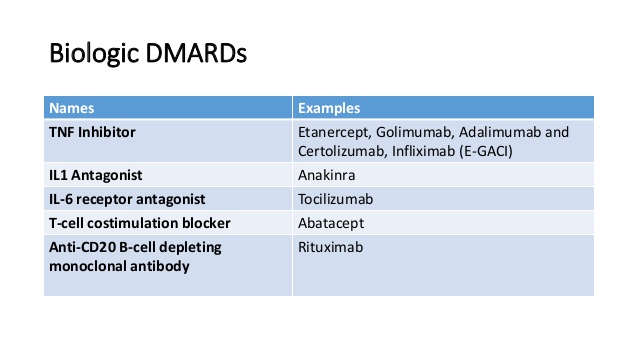 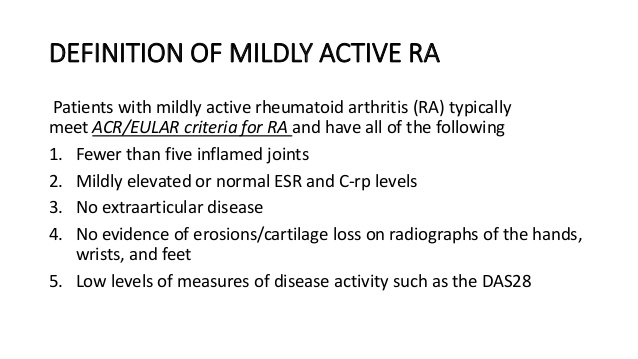 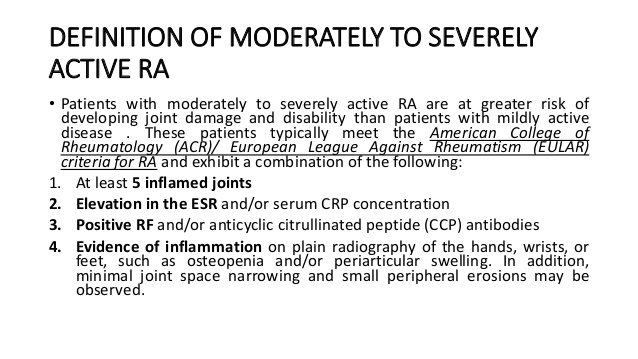 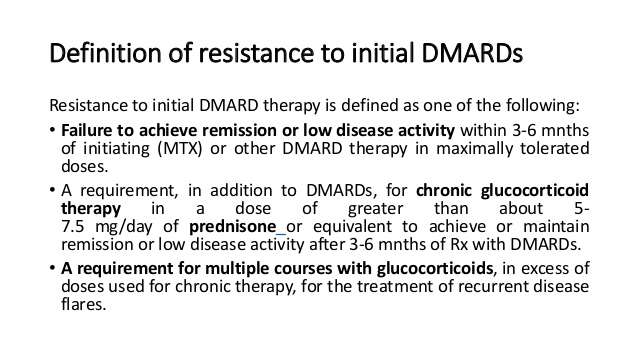 USE OF ANTIINFLAMMATORY THERAPY,INCLUDING NSAIDS & GLUCOCORTICOIDS TO HELP CONTROL THE SYMPTOMS & IMPROVE FUNCTION UNTIL DMARDS TAKE EFFECT.


ACHEIVEMENT AND MAINTENANCE OF TGHT CONTROL OF DISEASE ACTIVITY , DEFINED AS REMISSION OR A STATE OF LOW DISEASE ACTIVITY.
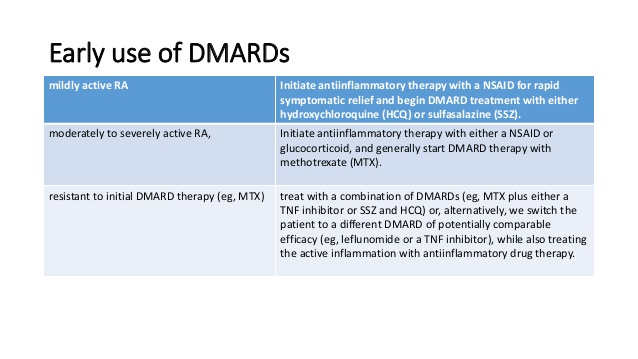 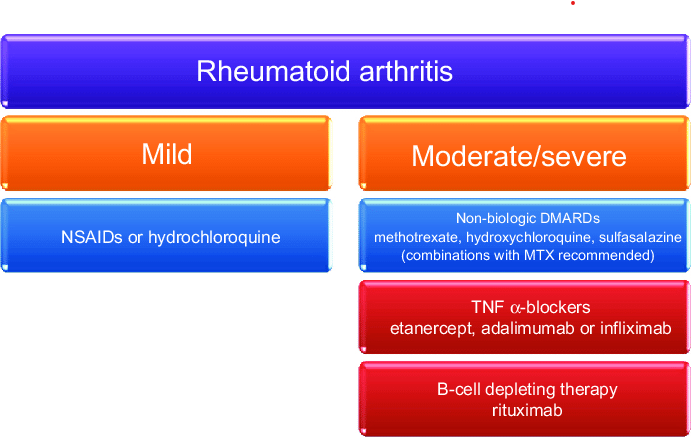 2016 EULAR Recommendations -12
Patients with active disease should be monitored every 3 months, and treatment should be adjusted if there is no improvement at 6 months
Methotrexate (MTX) is recommended as first-line therapy; sulfasalazine (SSZ) or leflunomide can be substituted if there are contraindications to MTX
Tumor necrosis factor (TNF) inhibitors are no longer the only biologics recommended for patients with an insufficient response to MTX; all biologics are considered to be similarly effective
Biologics should be combined with disease-modifying antirheumatic drugs (DMARDs)
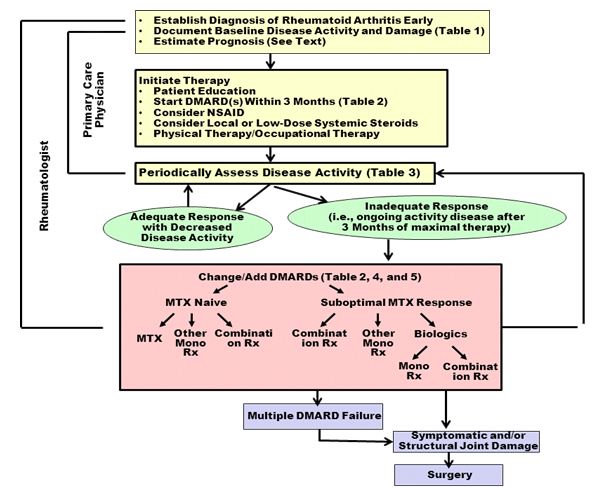 PROGNOSIS
OUTCOME IN RA IS COMPROMISED WHEN DIAGNOSIS AND TREATMENT ARE DELAYED.

OUTCOMES ARE HIGHLY VARIABLE.SOME PATIENTS EXPERIENCE A RELATIVELY SELF LIMITING DISEASE WHILE OTHERS HAVE A CHRONIC PROGRESSIVE ILLNESS.

40% OF THE PATIENTS BECOME DISABLED AFTER 10 YEARS.

INTERVENTIONS WITH DMARDS IN VERY EARLY RA( SYMPTOM DURATION OF LESS THAN 12 WEEKS AT THE TIME OF FIRST TREATMENT) GIVES THE BEST OPPURTUNITY FOR ATTEMPTING TO ACHIEVE DISEASE REMISSION.
UNFAVOURABLE PROGNOSTIC FACTORS
HLA DR4 GENOTYPE
HIGH SERUM TITER OF AUTOANTIBODIES(RF & ACPA)
PRESENCE OF EXTRAARTICULAR MANIFESTATIONS
LARGE NUMBER OF INVOLVED JOINTS
AGE YOUNGER THAN 30 YEARS
FEMALE SEX
PRESENCE OF SYSTEMIC SYMPTOMS
SYSTEMIC LUPUS ERYTHEMATOSUS
MANAGEMENT DEPENDS ON DISEASE SEVERITY AND DISEASE MANIFESTATIONS.

HYDROXYCHLOROQUINE HAS A CENTRAL ROLE FOR LONG TERM TREATMENT IN ALL PATIENTS.
                 DECREASES NUMBER OF FLARES AND  PROLONGS LIFE 
                 CORNERSTONE OF SLE MANAGEMENT
 

SLE WITH ARTHRITIS – NSAIDS, HCC, short courses of STEROIDS.
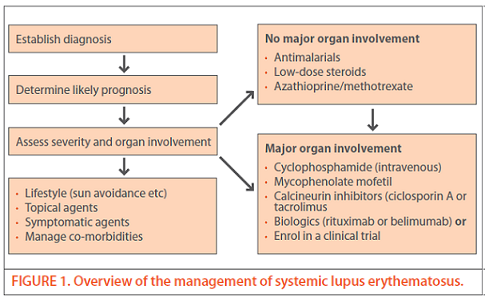 AOSD
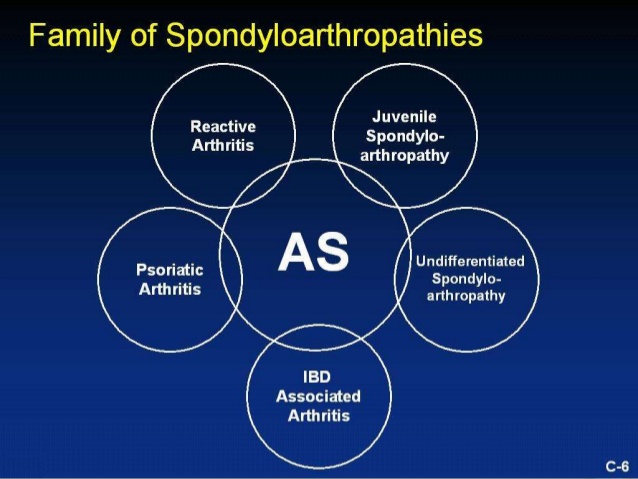 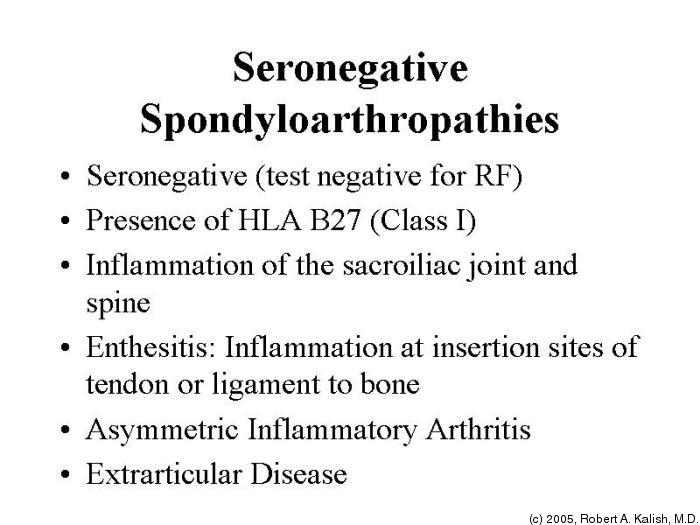 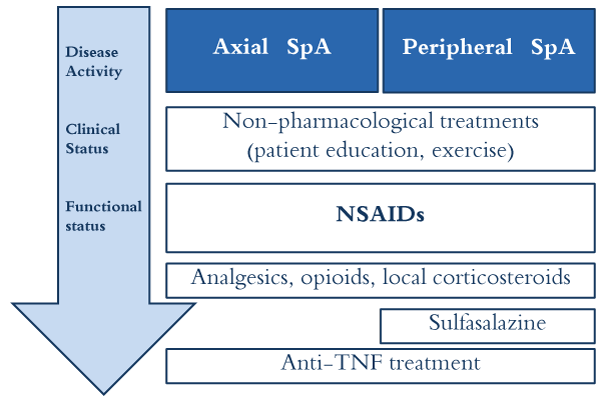 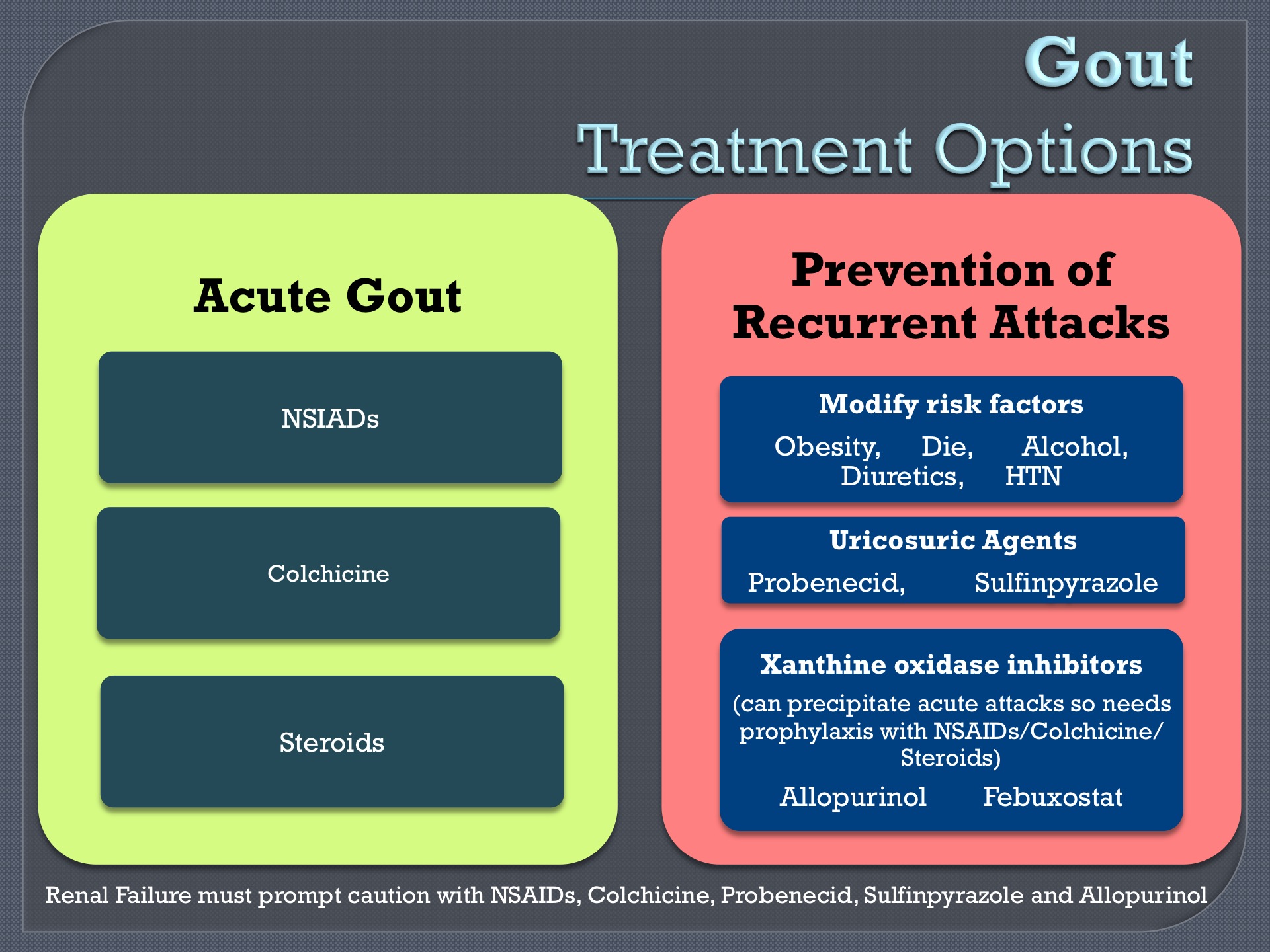 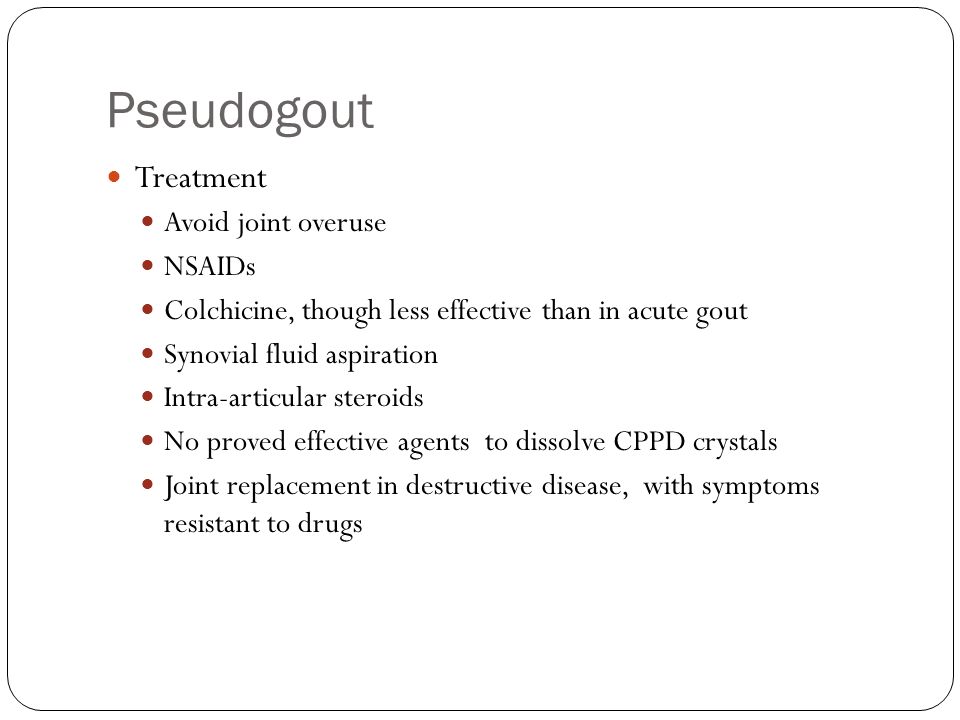 THANK YOU